New Administration, New Posting Requirements? A Closer Look at the Changing Compliance Climate for Employers
Presented by
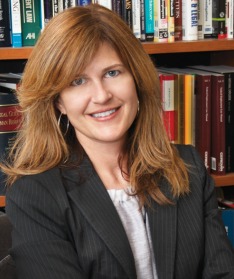 Ashley H. Kaplan, Esquire
Sr. Employment Law Attorney for ComplyRight, Inc.
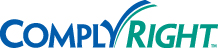 New Administration, New Posting Requirements? A Closer Look at the Changing Compliance Climate for Employers
Welcome! Before we get started…

Use the chat box on the left to ask questions 

If you are having audio trouble, please message us in the chat box, and we will do our best to assist you

You will receive a copy of the slides via email
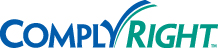 About Ashley Kaplan, Esq.
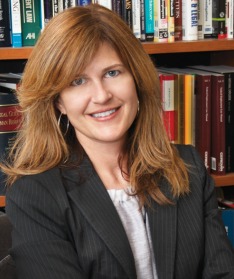 Senior Employment Law Attorney for ComplyRight, Inc. 
Also the Director of Legal Content, overseeing a team of attorneys and human resource professionals responsible for researching, developing and maintaining HR compliance solutions for ComplyRight and Poster Guard Compliance Protection
More than 20 years’ experience representing employers of all sizes in all areas of labor and employment law, including claims relating to civil rights, family leave issues, wage and hour matters, OSHA and immigration
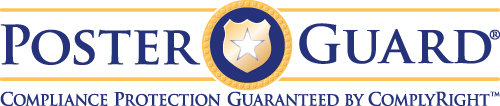 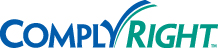 Learning Objectives
How deregulation on the federal level is triggering state and local legislative activity

Key employment law trends (state and local) expected to continue under the new administration

How new state and local legislation is impacting posting requirements

Tips on how to manage your business in this climate of change
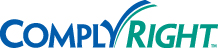 Labor Law Posting Compliance Today: The Basics
Up to 21 postings required for federal/state compliance (6 federal, up to 15 per state)
Up to 9 additional postings required by city/county laws 
Additional postings required for government contractors and certain industries   
No “one-stop shop” for free government posters
170+ different federal/state agencies (up to 9 different agencies per state)
22,000 local jurisdictions have authority to issue their own postings
Posting changes are on the rise; 2017 is already a record year with 63 mandatory changes in 1st quarter
Federal government posting fines were recently increased to $33,000+ per location; non-compliance can also increase liability in civil lawsuits
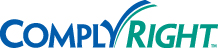 Poll Question
Do you think the complexity of managing posting compliance has increased over the past few years?
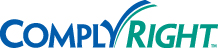 Federal Deregulation May Add Complexity
Even repealed laws can mean updates to policies, postings, training, etc. 

Increased state and local legislative activity

Managing business locations in multiple jurisdictions with different laws

More complexity in determining which laws apply to your business when federal/state/local laws conflict

Jurisdiction issues between state and local laws (preemption)

Elevated risk of noncompliance
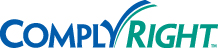 State and Local Trends to Watch
Minimum Wage 
Ban-the-Box
Equal Pay, Wage Transparency & Salary History
Paid Sick Time 
Predictable Scheduling & Opportunity to Work
Anti-Discrimination (LGBT)
Weapons in the Workplace
Preemption Laws
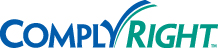 Poll Question
Do you expect compliance complexities for employers to increase under the Trump administration?
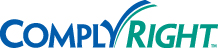 Minimum Wage
Federal minimum wage $7.25/hour since July 2009

Certain federal contractors must pay $10.20/hour effective 1/1/17 (mandatory poster update)

29 states have higher minimum wage rates than federal law

More than half the states and hundreds of cities have at least one bill pending that will impact minimum wage rates in 2017 and beyond

Most states and cities/counties with minimum wage laws have additional posting requirements

As an employer, you must pay the highest rate that applies, but display all required postings (even if the posters seem to conflict)
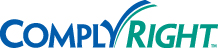 Minimum Wage (State Laws)
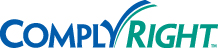 Minimum Wage (Local Laws)
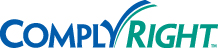 Minimum Wage (2018 Local Increases)
The following have announced minimum wage increases for 2018, but posters have not yet been released:
Cupertino, CA  
El Cerrito, CA  
Los Altos, CA  
Mountain View, CA 
Oakland, CA   
Palo Alto, CA  
Richmond, CA 
San Jose, CA 












San Mateo, CA
Sunnyvale, CA 
Portland, ME 
Albuquerque, NM 
Bernalillo County, NM
Las Cruces, NM
Seattle, WA 
Tacoma, WA
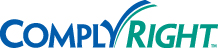 Ban-the-Box
Ban-the-box refers to the question commonly included in job applications:  “Have you ever been convicted of a crime?” 

Ban-the-box laws seek to protect individuals from being excluded from employment and other opportunities based on their criminal record    

Currently 25 states and more than 150 cities/counties have ban-the-box laws in place restricting pre-employment inquiries about criminal history 

Some laws restrict criminal background questions until after an interview; some require waiting until a conditional job offer is made
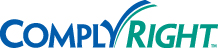 Ban-the-Box (State Laws)
There are currently 25 states that have ban-the box laws in place:
California  
Colorado
Connecticut *
Delaware
Georgia
Hawaii *^
Illinois *
Kentucky








Louisiana
Maryland
Massachusetts *^
Minnesota *
Missouri
Nebraska
New Jersey *
New Mexico
New York
Ohio
Oklahoma
Oregon *
Rhode Island *
Tennessee
Vermont *
Virginia
Wisconsin
* Law extends to private employers
^ Mandatory posting requirement
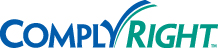 Ban-the-Box (Local Laws)
More than 150 cities/counties have ban-the-box laws in place:
CA: Los Angeles*^, San Francisco*^ 
CO: Denver
FL: Miami-Dade County, Broward County
GA: Atlanta
MD: Baltimore*, Montgomery County*, Prince George’s County*
MO: Columbia*
NY: Buffalo*, New York City*, Rochester*
OR: Portland*
PA: Philadelphia*^ 
TX: Austin*
WA: Seattle*^
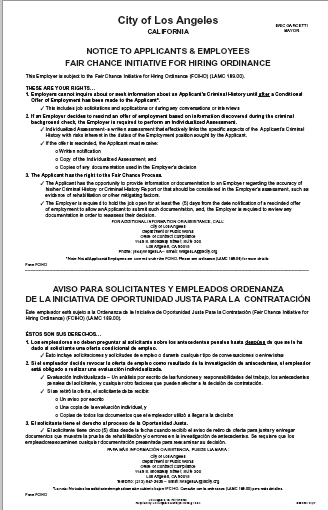 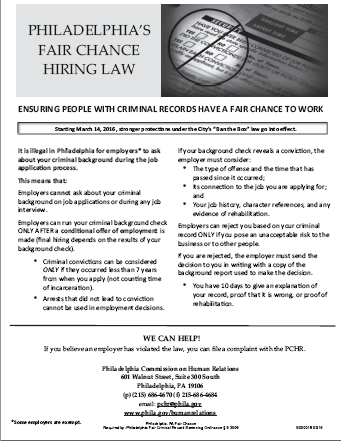 * Law extends to private employers
^ Mandatory posting requirement
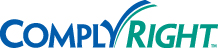 Equal Pay, Wage Transparency & Salary History
States and cities are expanding Equal Pay protections already afforded by federal law 
Equal Pay Act (1963), Title VII of the Civil Rights Act (1964), Pay Secrecy for Federal Contractors (2016)   

“Wage Transparency” laws prohibit employers from discriminating or retaliating against employees for discussing their wages with coworkers
Pending legislation in Florida, Hawaii, Montana, Washington and many cities/counties

“Salary History” laws restrict employers from asking job applicants about salary history
Massachusetts, Puerto Rico, Philadelphia and NYC have laws in place for private employers
Pending legislation in California, Connecticut, Texas and many cities/counties

Equal Pay mandatory postings in Georgia, Maryland, New Hampshire, Pennsylvania
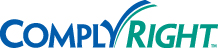 Paid Sick Time
Currently, there are limited federal requirements for sick leave 
Family and Medical Leave Act (1993) provides unpaid leave for up to 12 weeks for “serious health condition”
Exec Order 13706 (2017) provides up to 7 days per year of paid sick leave for certain employees of federal contractors (new mandatory posting effective 1/1/17) 

States and cities are passing their own laws requiring private employers to offer paid sick leave
Seven states and Washington D.C. currently have paid sick leave laws
More than 25 cities and counties have paid sick leave laws
Several states and cities have pending legislation
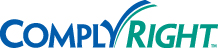 Paid Sick Time (State Laws)
Seven states and Washington D.C. currently have paid sick leave laws: 

Arizona *
California * 
Connecticut *
District of Columbia * 
Massachusetts *
Oregon *
Vermont *
Washington
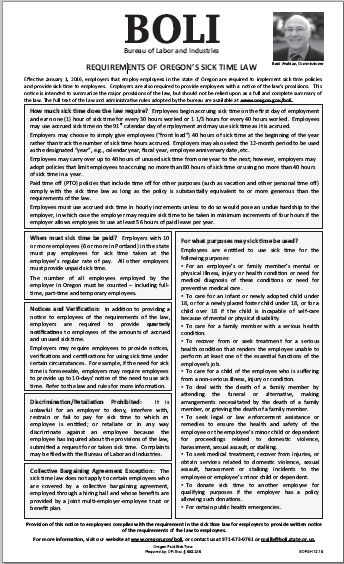 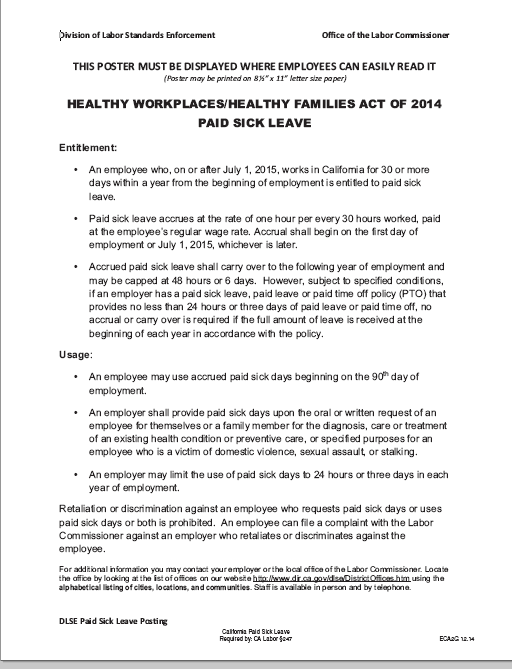 * Mandatory posting requirements
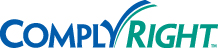 Paid Sick Time (Local Laws)
More than 25 cities and counties have paid sick leave requirements:

CA: Berkeley, Emeryville, Los Angeles, Oakland, San Diego, San Francisco, Santa Monica
IL: Chicago
MD: Montgomery County 
MN: Minneapolis, St. Paul
NJ: Bloomfield, East Orange, Elizabeth, Irvington, Jersey City, Montclair Morristown, Newark, New Brunswick,  Passaic, Paterson, Trenton
PA: Philadelphia
WA: Seattle, Spokane, Tacoma

All of the above have mandatory posting requirements
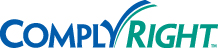 Poll Question
Has increased state/local legislation created challenges with consistency across your business locations?
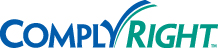 Predictable Scheduling &Opportunity to Work
Predictable Scheduling Laws – require employers to provide employees with advance notice of their schedule and, in some instances, compensate employees for last-minute changes
Laws passed in San Francisco, Emeryville, Seattle
Pending legislation in California, Minnesota, and NYC
Expected to include posting requirements 
 
Opportunity to Work Laws – require employers to offer additional work hours to existing part-time employees before hiring new employees
Laws passed in San Jose (all industries) and San Francisco (industry-specific)
Both require mandatory postings
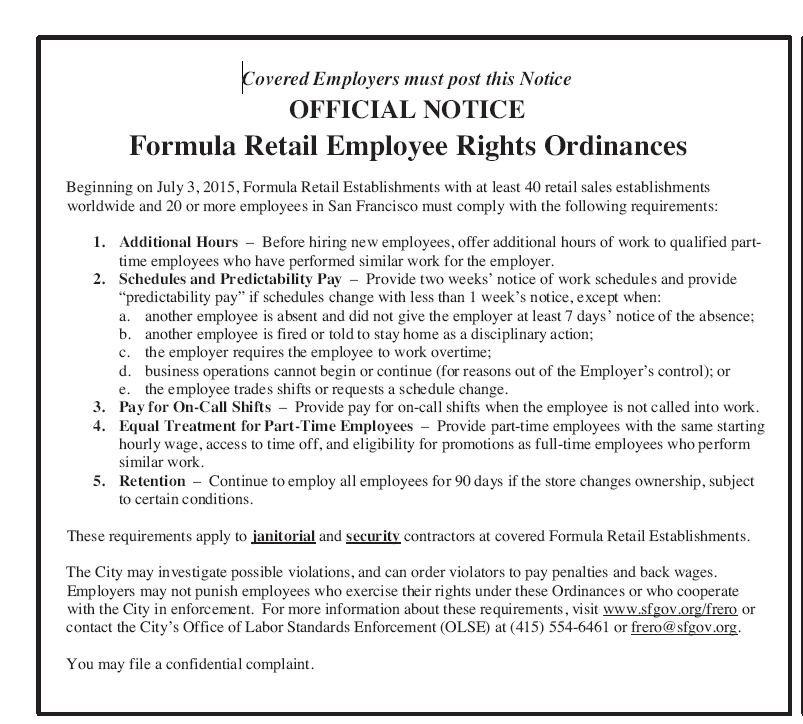 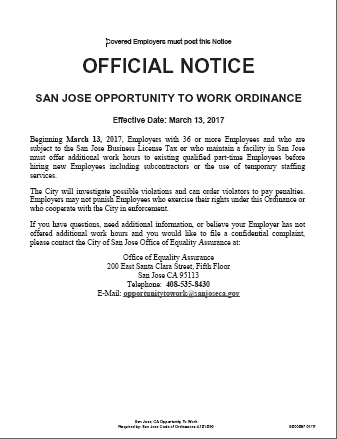 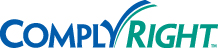 Anti-Discrimination
Federal law (Title VII of the Civil Rights Act of 1964) doesn’t specifically prohibit discrimination on the basis of sexual orientation or gender identity 
Executive Order 11246, as amended, now includes these protections but only for federal contractors (effective April 2015)
7th Circuit recognized sexual orientation discrimination under federal law in landmark case on April 4, 2017  

About 20 states and more than 200 cities/counties have LGBT anti-discrimination laws in place; many more state and local laws pending  

Mandatory posting requirements in: California, Colorado, Connecticut, District of Columbia, Delaware, Hawaii, Massachusetts, Maryland, New Hampshire, New Jersey, New Mexico, Nevada, New York, Rhode Island, Wisconsin
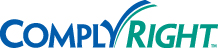 Poll Question
How confident are you that your locations are in compliance with city/county posting requirements?
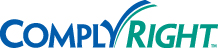 Weapons in the Workplace
Federal law generally does not regulate firearms at work

More than 15 states have “parking lot” laws including: Arizona, Florida, Georgia, Illinois, Indiana, Kentucky, Louisiana, Maine, Minnesota, Mississippi, North Carolina, Ohio, Tennessee, Texas, Utah, Wisconsin

Several states require employers to post notices to prohibit guns at work:
Arkansas
District of Columbia
Illinois
Kansas
Minnesota
Mississippi



Missouri
Nebraska
North Carolina
South Carolina
Tennessee
Texas
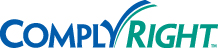 Weapons in the Workplace (continued)
Tennessee No-Weapons Poster:			


Texas No-Weapons Posters:
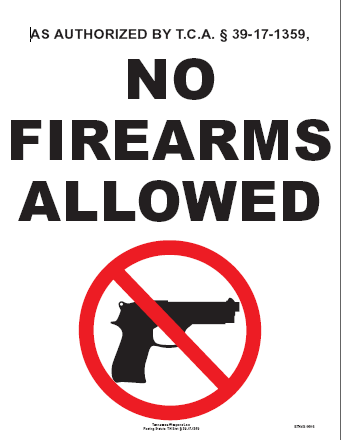 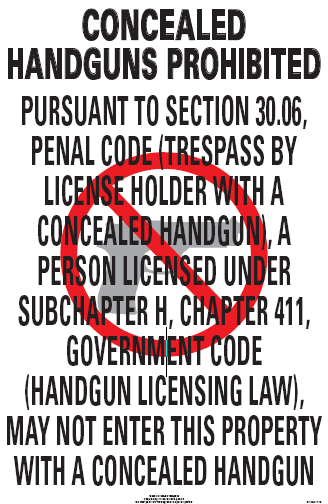 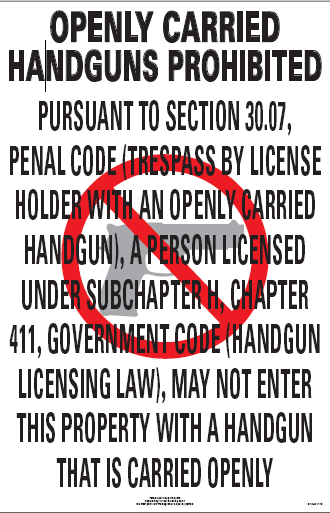 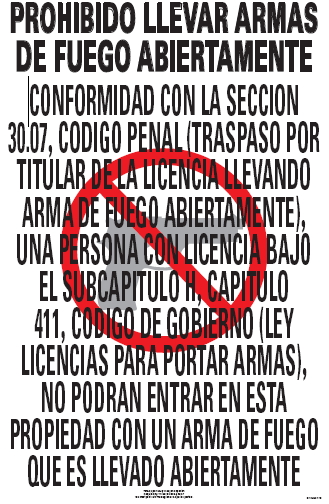 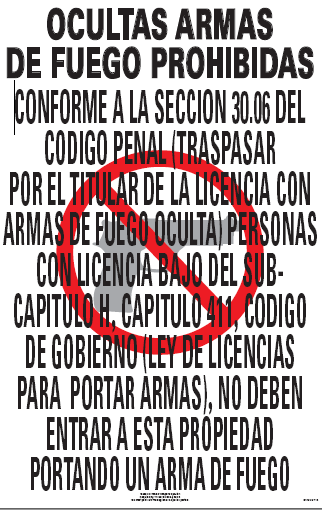 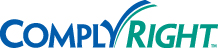 Preemption Laws
“Preemption laws” are state laws that prohibit cities from imposing requirements on employers that are more restrictive than under existing federal and state law
27 states preempt local minimum wage ordinances
19 states preempt local paid leave ordinances
3 states preempt local anti-discrimination ordinances

Preemption bills now pending in Florida, Indiana, Iowa, Kansas, Minnesota, Oklahoma, Oregon, Pennsylvania, South Carolina, Tennessee, Texas

Local ordinances also may be preempted through court decisions

Adds to the complexity of compliance and creates confusion; many local laws have been repealed after the employer has implemented them
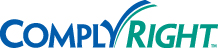 Tips to Manage Your Business
Here are some tips to help you navigate in this climate of change:

Conduct an internal audit of all employment practices to ensure compliance with federal, state and local regulations

Follow the provisions of each applicable law that are most generous to the employee 

Address any areas that require policy adjustments

Consider uniform practices across locations (consistency vs. cost)

Display local postings in addition to mandatory federal and state postings, even if the information conflicts

Assign internal resources or use an outsourced partner for posting compliance to stay abreast of changing federal, state and local laws
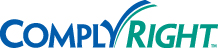 Poster Guard Compliance ProtectionFederal/State/Local Service
To start, each of your  locations will receive a complete federal, state and local poster set (coverage for every city and county in the U.S.)
Our in-house Legal Team then continually monitors all federal, state and local legislation and regulatory activity
Automatic poster replacements are sent immediately whenever there’s a mandatory change
100% compliance guarantee against government posting fines 
Additional solutions available for remote/off-site workers, federal contractors, applicants, Canada, industry variations and more
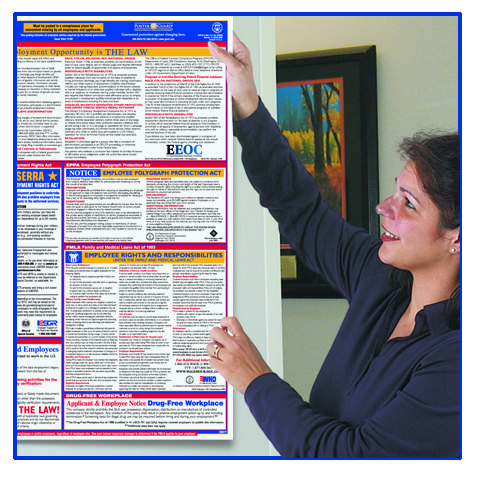 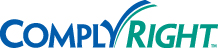 Questions?
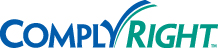 Thank you!
For more information, please contact Peter Fray, Compliance Specialist
954-970-5702
pfray@hrdirect.com
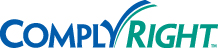